Предмет: Информатика и ИКТ (8 класс)
Автор: учитель информатики
Кузьмин Евгений Александрович
ФОРМИРОВАНИЕ ИЗОБРАЖЕНИЯ НА ЭКРАНЕ МОНИТОРА
ОБРАБОТКА ГРАФИЧЕСКОЙ ИНФОРМАЦИИ
Ключевые слова
пиксель
пространственное разрешение монитора
цветовая модель RGB
глубина цвета
видеокарта
видеопамять
видеопроцессор
частота обновления экрана
Разрешение монитора
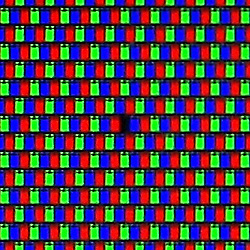 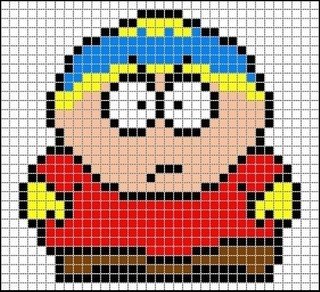 Изображение на экране монитора формируется из отдельных точек – пикселей.
Пиксель – это наименьший логический элемент двумерного цифрового изображения.
Пространственное разрешение монитора - это количество пикселей, из которых складывается изображение на его экране, определяющееся как произведение количества строк изображения на количество точек в строке.
Например:
Разрешение монитора 19201080 означает, что изображение на его экране будет состоять из 1920 строк, каждая из которых содержит 1080 пикселей.
Разрешение монитора
Изображение высокого разрешения состоит из большого количества мелких точек и имеет хорошую чёткость. Изображение низкого разрешения состоит из меньшего количества более крупных точек и может быть недостаточно чётким.
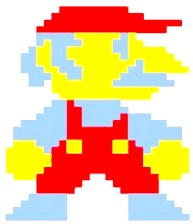 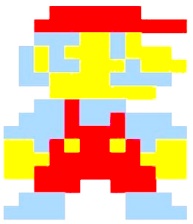 Изображения высокого и низкого разрешения
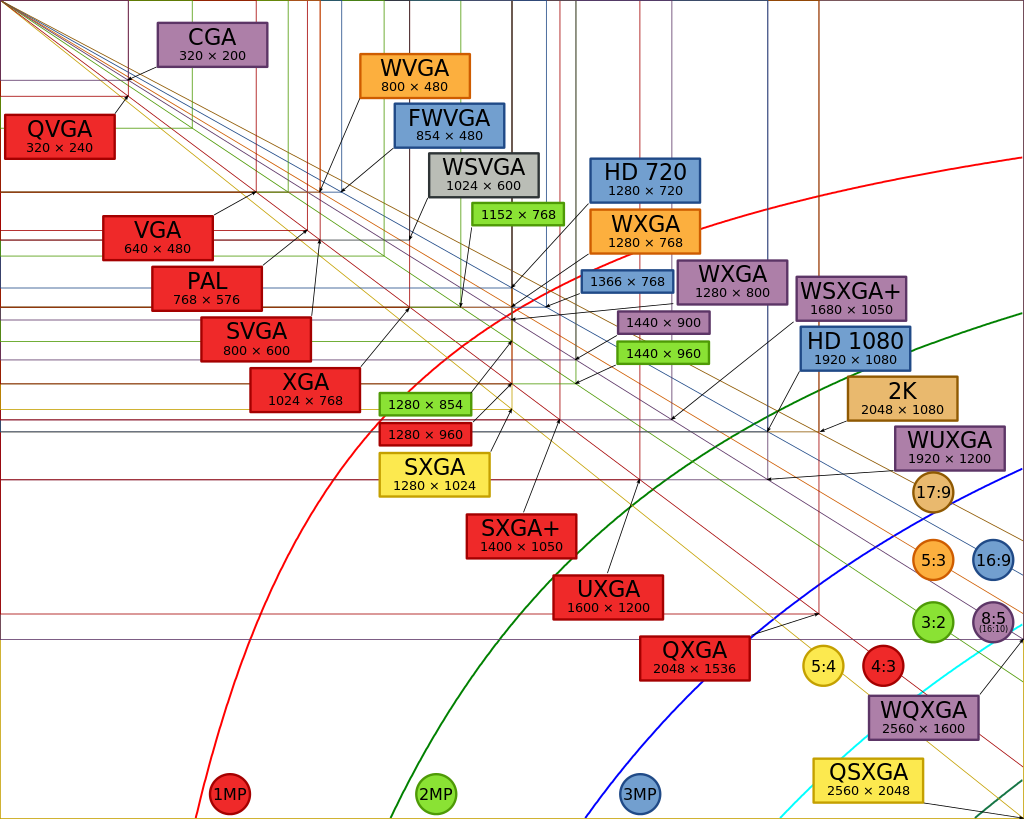 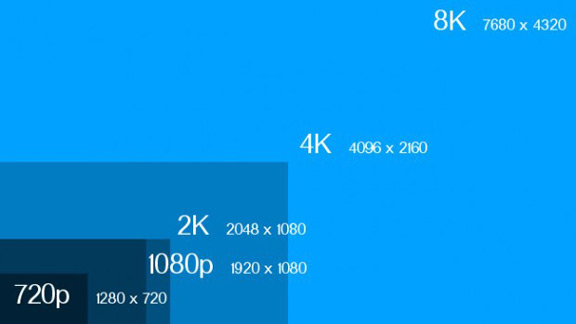 Представление цвета
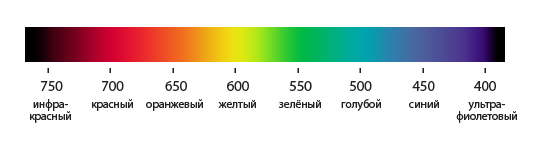 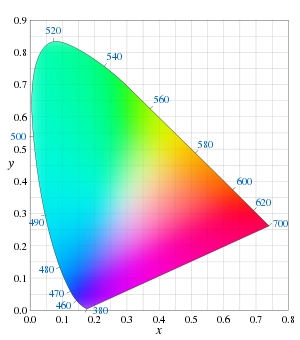 Человеческий глаз воспринимает каждый из многочисленных цветов и оттенков окружающего мира как сумму взятых в различных пропорциях трёх базовых цветов - красного, зелёного и синего.
Цветовая модель RGB
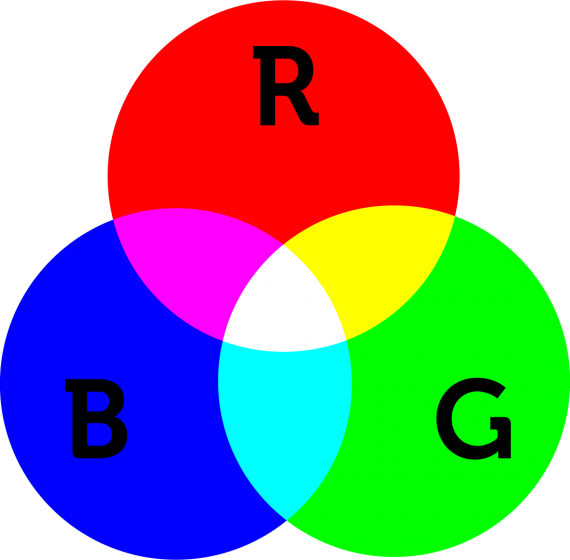 RGB — цветовая модель, описывающая способ синтеза цвета, использующая  различные сочетания 3 цветов (синего, зелёного, красного).
Выбор основных цветов обусловлен особенностями физиологии восприятия цвета сетчаткой человеческого глаза.
У первых цветных мониторов базовые цвета имели всего две градации яркости, т. е. каждый из трёх базовых цветов либо участвовал в образовании цвета пикселя (1), либо нет ( 0).
Глубина цвета
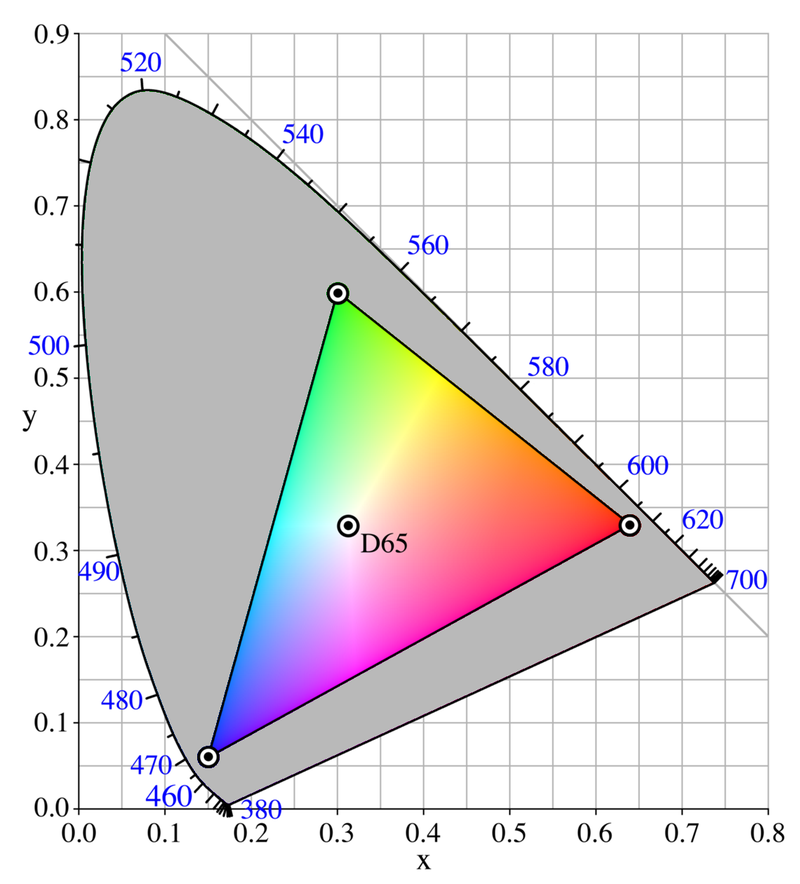 Глубина цвета - длина двоичного кода, который используется для кодирования цвета пикселя.
N - количество цветов в палитре,
i - глубина цвета.
N = 2i
Глубина цвета
2 бита
1 бит
4 бита
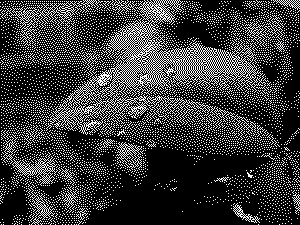 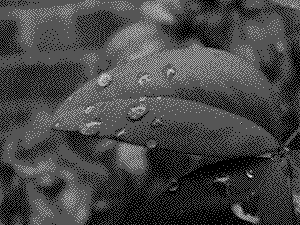 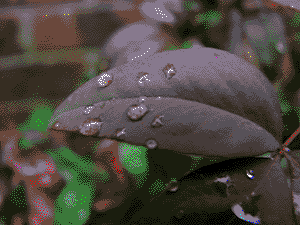 8 бита
24 бита
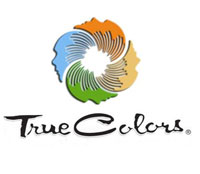 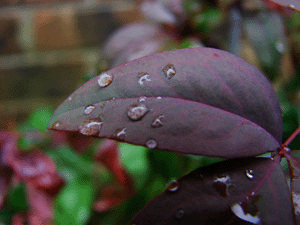 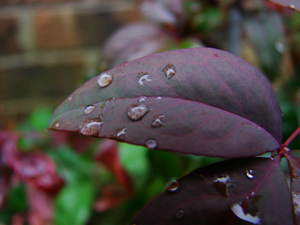 Видеосистема персонального компьютера
Пространственное разрешение монитора, глубина цвета и частота обновления экрана – это основные параметры, определяющие качество компьютерного изображения.
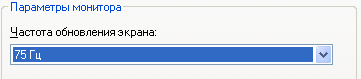 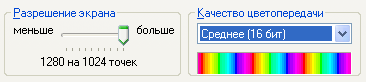 Качество изображения на экране компьютера зависит как от пространственного разрешения монитора, так и от характеристик видеокарты, состоящей из видеопамяти и видеопроцессора.
Видеосистема персонального компьютера
Видеосистема
Монитор
Видеоадаптер
Видеопамять
Видеопроцессор
Размер 256, 512 Мб
и более
Частота обновления
экрана не менее 75 Гц
[Speaker Notes: http://www.ixbt.com/video3/guide/guide-03.shtml]
Задача. 
Рассчитайте объём видеопамяти, необходимой для хранения графического изображения, занимающего весь экран монитора с разрешением 640  480 и палитрой из 65 536 цветов.
Решение. 
N = 65 536       N = 2i,  I = K  i
K = 640  480  
I  — ?
65 536 = 2i ,  i = 16,  
I = 640  480  16  = 26  10  24  30  24 =
= 300  214 (битов) = 300  211 (байтов) = 600 (Кбайт).
Ответ: 600 Кбайт.
РАСЧЁТ ЗНАЧЕНИЯ PPI
pixels per inch — пикселей на дюйм
1024
dp – диагональное разрешение,
wp – ширина разрешения в пикселях,
hp – высота разрешения в пикселях,
di – размер диагонали в дюймах.
dp=1280
PPI =128
10”
768
Вопросы и задания
РТ № 122 (стр. 55)
РТ № 126 (стр. 57)
РТ № 134 (стр. 57)
Установите соответствие между понятиями и их описаниями
Выберите (отметьте галочкой) основные параметры монитора, определяющие качество компьютерного изображения:
Заполните таблицу, вычислив количество цветов в палитре N при известной глубине цвета i:
Опишите цветовую модель RGB.
Для чего нужна видеопамять?
Какие функции выполняет видеопроцессор?
Как вы понимаете смысл фразы «В операционных системах предусмотрена возможность выбора необходимого пользователю и технически возможного графического режима»?
Вы хотите работать с разрешением монитора 1600  1200 пикселей, используя 16  777  216  цветов. В магазине продаются видеокарты с памятью 512 Кбайт, 2 Мбайт, 4 Мбайт и 64 Мбайт. Какую из них можно купить для вашей работы?
Подсчитайте объём данных, передаваемых в секунду от видеопамяти к монитору в режиме 1024  768 пикселей с глубиной цвета 16  битов и частотой обновления экрана 75 Гц.
Что общего между пуантилизмом (техника живописи), созданием мозаичных изображений и формированием изображения на экране монитора?
Какие особенности нашего зрения положены в основу формирования изображений на экране компьютера?
Опишите в общих чертах работу видеосистемы персонального компьютера.
Рассчитайте объём видеопамяти, необходимой для хранения графического изображения, занимающего весь экран монитора с разрешением 1024  768 и количеством отображаемых цветов, равным 16 777 216.
Основное устройство вывода
видеоинформации
Пиксель
Количество пикселей, из которых
складывается изображение
Глубина цвета
Точечный элемент экрана монитора
Монитор
Длина двоичного кода, который
используется для кодирования
цвета пикселя
Палитра
Пространственное
разрешение монитора
Набор цветов, которые могут быть
воспроизведены при выводе
изображения на монитор
Частота обновления
экрана
Количество обновлений изображения
на экране монитора в секунду
Спасибо за внимание
Домашнее задание
НУ-7 § 3.1 (стр. 104-109)
СУ-8 § 19 (стр. 104-110)
РТ № 122 – 137 (стр. 55)